VY_32_INOVACE_04-01
Genetika obecně
Dědičnost, proměnlivost, vědci, výzkum
Genetika
Biologická věda, zabývající se dědičností a proměnlivostí organismů
Dědičnost – potomek získává vlastnosti nebo predispozice k vlastnostem rodiče (přenos genetické informace ve formě DNA)
Proměnlivost – potomci si nejsou v individuálních vlastnostech podobní s rodiči a liší se i mezi sebou (segregace, crossing-over, mutace…)
Tyto dvě věci souvisí se schopností rozmnožování
Rozmnožování
= schopnost vytvářet nové generace s týmiž druhovými vlastnostmi
Nepohlavní 
Geneticky identické organismy 
Potomci = klony 
Výhody : vyšší rychlost a efektivita
Nevýhody : uniformita potomstva
Pohlavní 
Nový jedinec vzniká spojením pohlavních buněk
Výhody: vyšší plasticita, evoluce
Nevýhody: nižší rychlost a efektivita
Rozmnožování
Pohlavní rozmnožování dvou vybraných jedinců = křížení (hybridizace)
Využívá se ve šlechtitelství
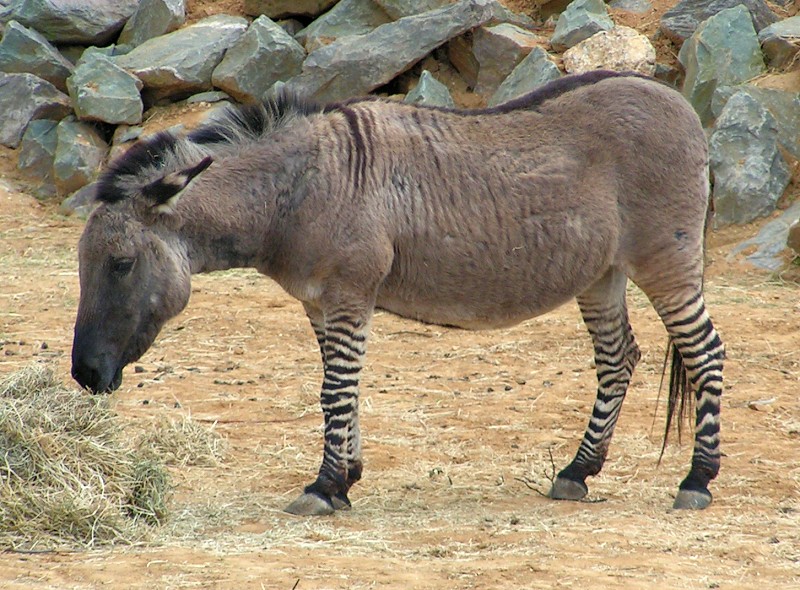 Autor: Neznámý,  Název:Zeedonk 800.jpg 
Zdroj:http://cs.wikipedia.org/wiki/Soubor:Zeedonk_800.jpg, Licence:http://creativecommons.org/licenses/by-sa/3.0/deed.cs
Johann Gregor Mendel (1822 – 1884)
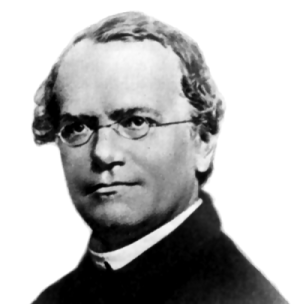 Zakladatel genetiky
Objevil základní zákony dědičnosti
Pokusy s křížením hrachu setého
Mnich, později opat augustiniánského kláštera v Brně
Autor: Neznámý, Název: Gregor Mendel.png 
Zdroj:http://cs.wikipedia.org/wiki/Soubor:Gregor_Mendel.png
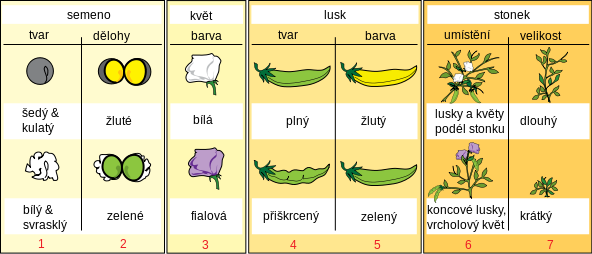 Autor:translated by Michal Maňas, based on image by Mariana Ruiz , Název: Mendel seven characters cs.svg Zdroj:http://cs.wikipedia.org/wiki/Soubor:Mendel_seven_characters_cs.svg
Thomas Hunt Morgan (1866 – 1945)
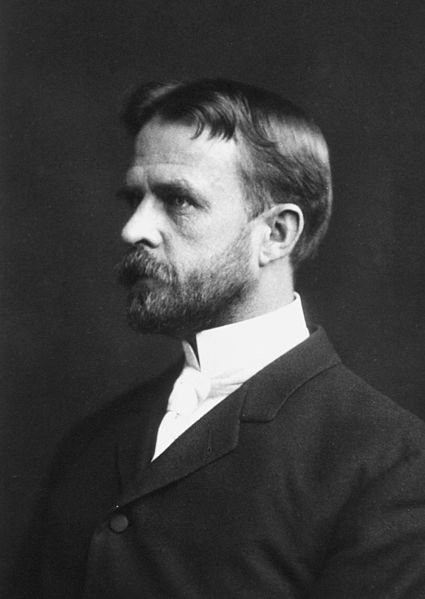 Prokázal, že geny jsou umístěny na chromozomech 
Zabýval se vazbou genů
Objev celého karyotypu octomilky obecné
1933 Nobelova cena za fyziologii a medicínu (objev role chromozomů v dědičnosti)
Autor: Neznámý, Název: Thomas Hunt Morgan.jpg 
Zdroj:http://cs.wikipedia.org/wiki/Soubor:Thomas_Hunt_Morgan.jpg
James Watson a Francis Crick
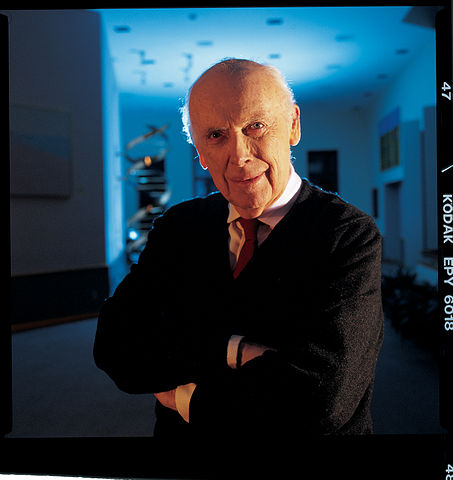 1953 objasnili strukturu DNA a sestrojili 3D model dvoušroubovice
1962 Nobelova cena (objev molekulové struktury NK a jejich významu pro přenos dědičné informace)
Autor:Cold Spring Harbor Laboratory, Název: James D Watson Genome Image.jpg
Zdroj:http://commons.wikimedia.org/wiki/File:James_D_Watson_Genome_Image.jpg
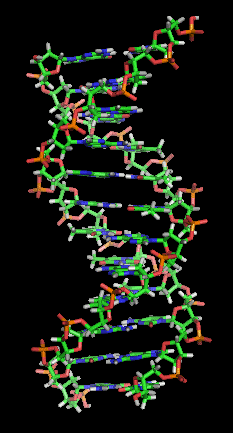 Francis Crick
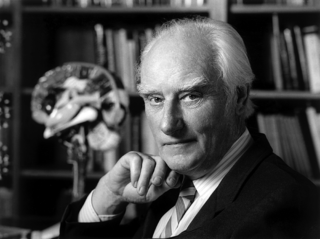 Autor:Marc Lieberman, Název:Francis Crick.png 
Zdroj:http://cs.wikipedia.org/wiki/Soubor:Francis_Crick.png
Autor:Richard Wheeler, Název:DNA orbit animated static     thumb.png,Zdroj:http://cs.wikipedia.org/wiki/Soubor:DNA_orbit_animated_static_thumb.png,Licence:http://creativecommons.org/licenses/by-sa/3.0/deed.cs
F.Jacob, A.Lwoff, J.L.Monod
    1961 objevili princip a regulaci proteosyntézy u bakterie Escherichia coli –   operonový model


H.Matthaei, M.Nirenberg, S.Ochoa
    1962 vyřešili genetický kód – platnost v celé organické říši univerzální
Přehled hlavních objevů v genetice
1865 - Opat augustiniánského kláštera v Brně Johann Gregor Mendel založil nauku o dědičnosti (genech). Později pokusů zanechal, poznatky upadly v zapomnění.1871 - Objev NK1900 - Vries, Correns a Tschermak potvrdili Mendelovy zákony o dědičnosti a vytvořili klasickou genetiku.1944 - Američan Avery s kolegy objevil, že DNA je nositelkou dědičné informace.1951 - První metody pro čtení genetické informace.1953 – Crick, Wilkins a Watson objevili strukturu DNA.60. léta – Rozluštění genetického kódu.
1977 - Vědci se začali zabývat mapováním DNA.1975-1979 - Poprvé izolovány lidské geny.1991 - Začátek projektu zkoumání lidského genomu 
1995 - Rozluštění prvního genomu (bakterie Haemophilus influenzae).prosinec 1999 - Mezinárodní tým genetiků poprvé v historii lidstva popsal genetický kód jednoho lidského chromozómu. Chromozom 22 ovlivňuje závažné nemoci, například leukémii nebo schizofrenii.březen 2000 - Vědci z Kalifornské univerzity v Berkeley rozšifrovali genetickou výbavu mušky octomilky. Popsali zhruba 13.600 genů, z nichž údajně tři pětiny jsou velmi podobné těm lidským.duben 2000 - Soukromá americká společnost Celera Genomics oznámila, že do konce roku zveřejní pořadí všech lidských genů. 
Zdroj: http://revue.idnes.cz/vedci-zmapovali-geneticky-kod-cloveka-dx1-/lidicky.aspx?c=A000626171349senzace_jup
Mapování lidského genomu
26.6.2000 zmapován lidský genom
Výzkum trval 17 let, bylo popsáno na 80 000 lidských genů
Neznáme funkci všech genů 
mohli bychom zabránit dědičným onemocněním 
léčit choroby 
Přesněji nalézt orgány dárce pro příjemce (zamezit nežádoucím obranným reakcím)
příprava léků pacientovi „na míru“ (bez vedlejších účinků)
zlepšení odhadu zdravotních rizik mutagenních a kancerogenních látek
Lepší identifikace osob (katastrofy, zločiny)
Odolné plodiny a zvířata (proti nemocím)
Produktivnější zvířata, výživnější rostliny…
Hugo (HUman Genome Organisation)
Organizace založena 1988
Pro mezinárodní koordinaci výzkumů v jednotlivých státech
Cíle:
Zkoumat geny
Vývoj genetické variability
Vliv genetické variability a životního prostředí na příčiny, léčbu a prevenci chorob
Sponzorovat dialogy o sociálních, právních a etických otázkách spojených s genetickými informacemi
Otázky
Měl by mít lékař přístup k Vaší DNA?Pojišťovny?Instituce FBI a CIA?
Chtěl by jsi znát dispozici ke genetickému onemocnění?
Věřící – zásah do Božího stvoření
Kdo zajistí důvěrnost a ochranu genetické informace?
Napadají Tě nějaké nebezpečné důsledky?
Budou genetické testy omezovat právo geneticky postižených rodičů na vlastní dítě?
Otázky
Bude spolehlivé genetické testování lidského embrya?
Budou bohatí lidé geneticky měnit své potomky tak, aby dosáhli určitých geneticky podmíněných vlastností?
Budou moci rodiče provést genetické testování svých dětí kvůli zjištění možné genetické dispozice k některým onemocněním v dospělosti?
Děkuji za pozornost
Autor DUM: Mgr. Kateřina Turoňová